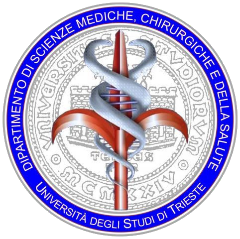 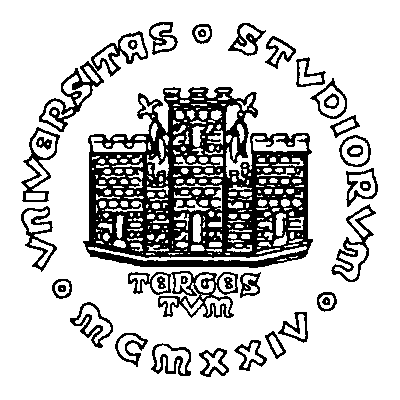 UNIVERSITA’   DEGLI   STUDI   DI   TRIESTE
DIPARTIMENTO DI SCIENZE MEDICHE, CHIRURGICHE E DELLA SALUTE
CORSO   DI   LAUREA   IN  FISIOTERAPIA
COORDINATORE:  Prof. R. Valentini
TITOLO TITOLOTitolo
Relatore:
Chiar.mo Prof.   …………..

Correlatore:
Dott.  …………..
Laureando/a:
....................................
ANNO ACCADEMICO 20xx-20xx